Monday February 2, 2015Mr. Goblirsch – American Government
OBJECTIVE – Students Will Be Able To – SWBAT:
 - Analyze the Constitution of the United States.

AGENDA:
WARM-UP: Free Speech Timeline
DISCUSSION: Review Articles IV – VII
PARTNERS: Constitution Scavenger Hunt
GROUP WORK: State Poster

Free Speech Timeline WARM-UP: (Follow the directions below)
***5 minutes***
Analyze the Free Speech timeline on P. 74 - 75.
Read the captions for the years 1918, 1919, 1951, 1969, 1971, 1989, and 2003.  Choose one Court decisions that you agree with, and one that you disagree with.  Write a statement for each of the 2 describing why you agree or disagree.
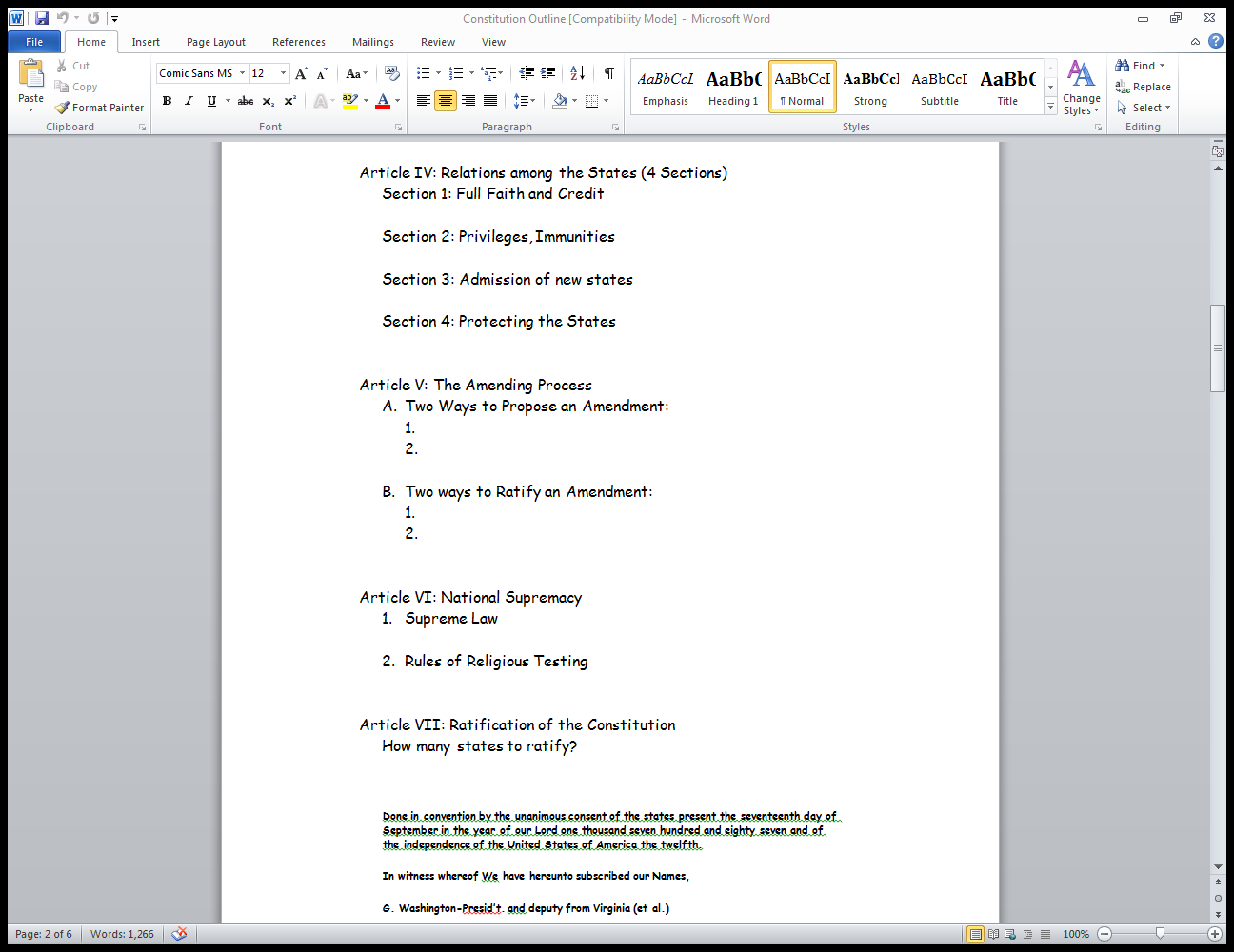 CHART ON P. 73
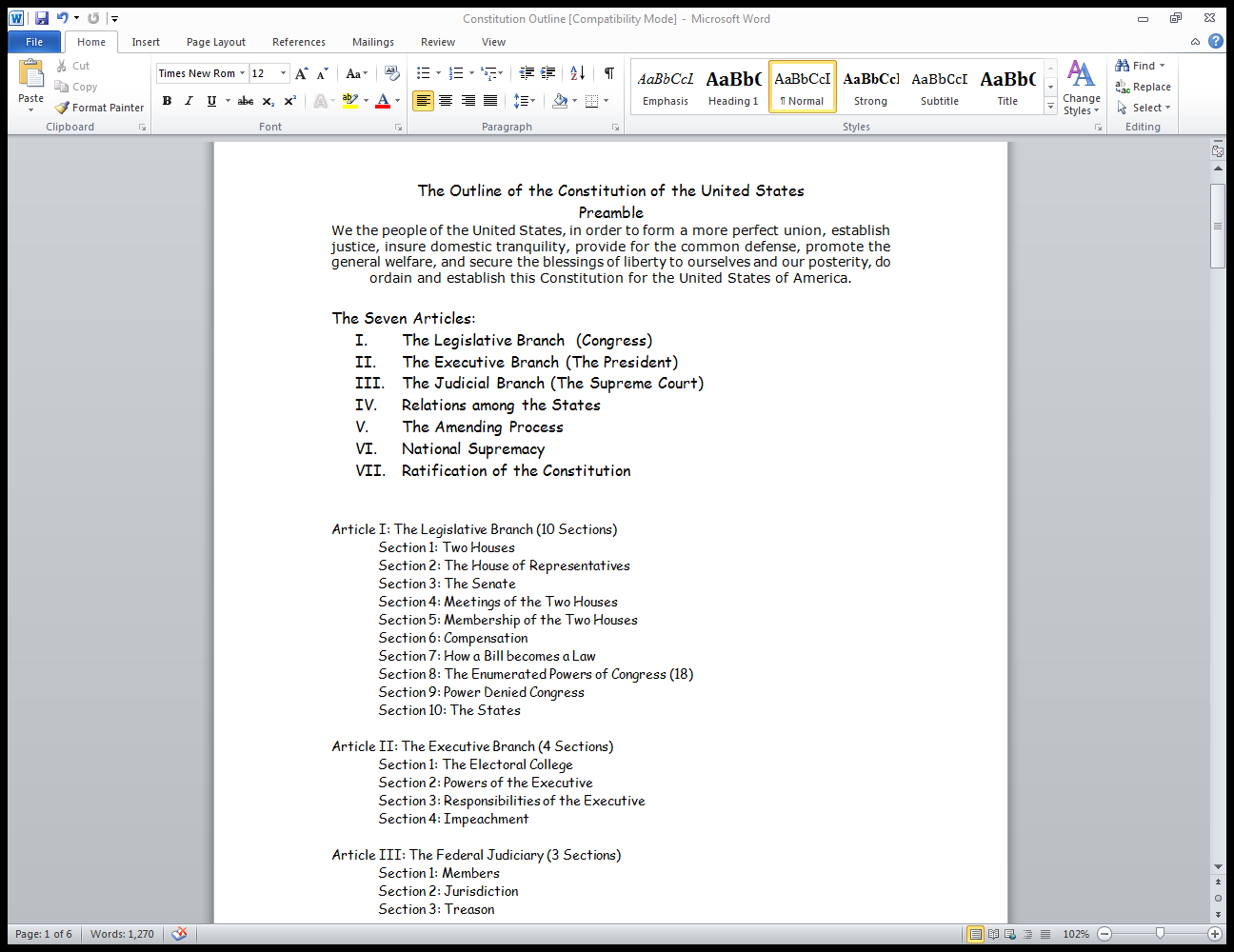 SCAVENGER HUNT:CONSTITUTION: Article 1
DIRECTIONS:
	Read Article I of the Constitution.  Search for 	each of the items below.  When you come across 	it, highlight it and write a note in the column, 	so you know where to locate it.
LIST:
EXAMPLE: Primary power & Bicameral legislature
House Term length
House Qualifications (3)
Senate Term length
Senate Qualifications (3)
President of the Senate
# of members needed to conduct business
Where revenue bills originate?
Veto override
Enumerated powers (Section 8) How many?
Highlight 1 power denied to Congress
Highlight 1 power denied to the States
GROUP  TASK:State Flag
DIRECTIONS:
	The members of your State (the 	whole Senate section will work 	together) are to create a State Flag.  	All members are to contribute.  Your 	State flag should represent your 	State meaning that it should include 	pictures/symbols that represent 	your State.  Your poster should 	include the names of all  section 	members and the name of your State.